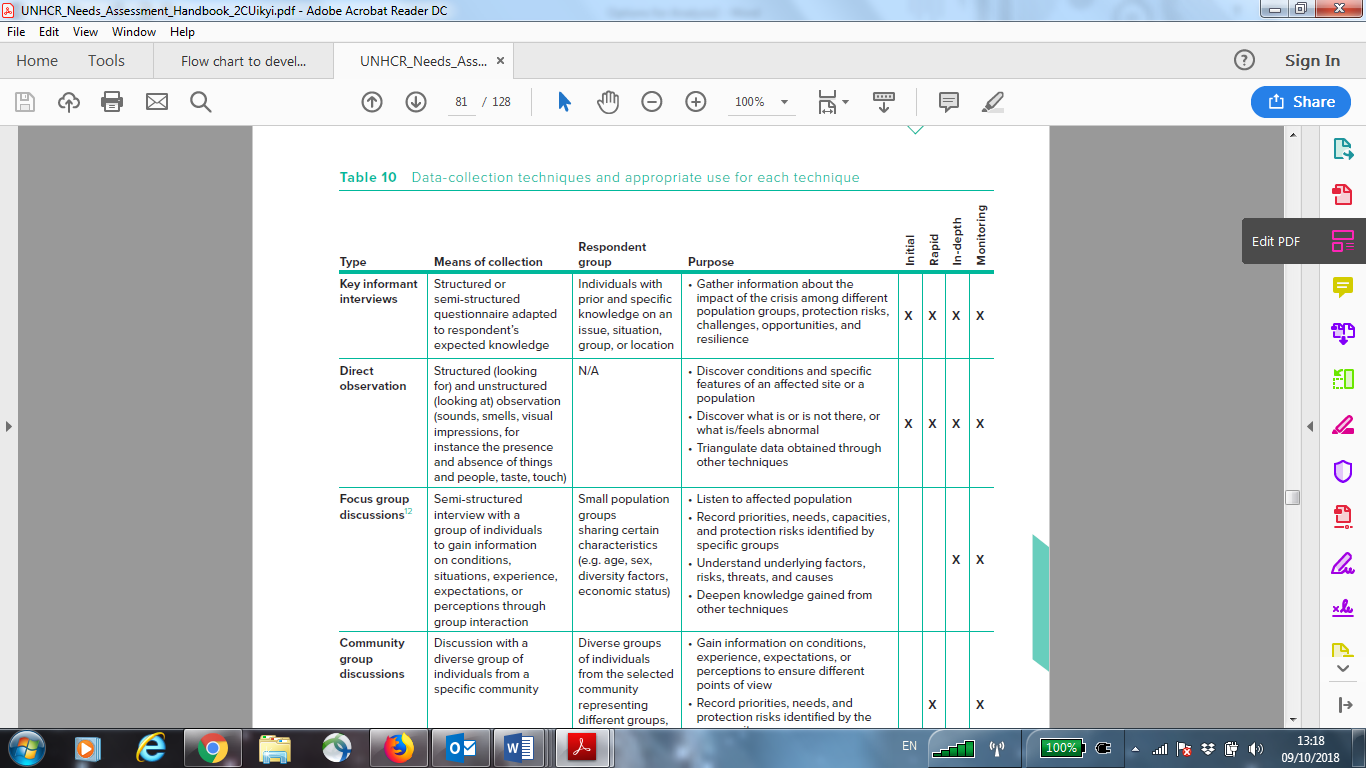 Data-collection techniques and appropriate use for each technique  
(from UNHCR Needs Assessment Handbook)
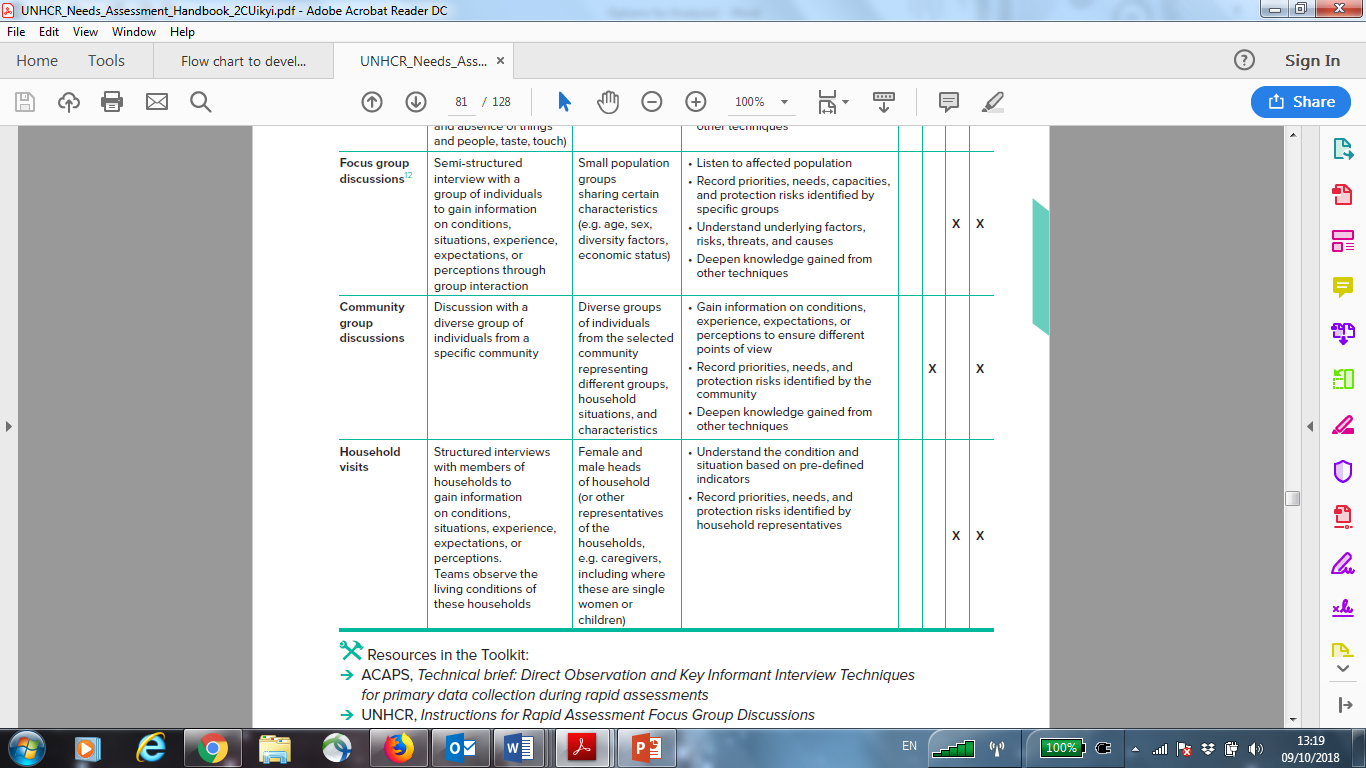